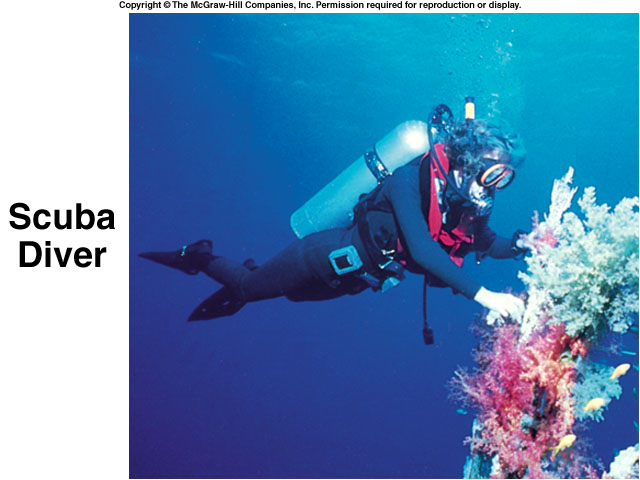 Gas Laws
GAS LAWSThey’ll save your life!
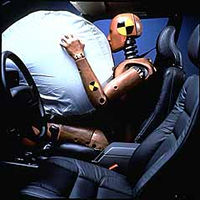 Boyle’s Law
Charles’s Law
Lussac’s Law
Avogadro’s Law
Molar Volume
Combined Gas Law
Ideal Gas Law
PiVi = PfVf
High Pressure = Low Volume
Low Pressure = High Volume
Temperature does not change
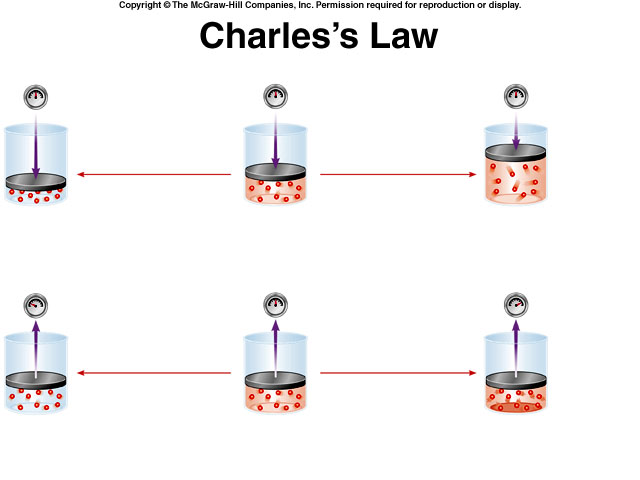 As the temperature increases, the gas expands (volume ).
As Temperature decreases, the gas contracts (volume ).
Vi/Ti = Vf/Tf
Pressure does not change
Lussac’s Law: Temperature & Pressure
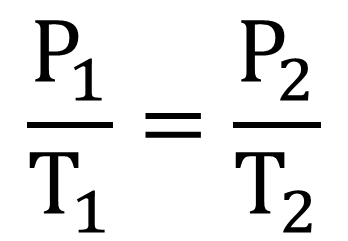 High Temperature = High Pressure
Low Temperature = Low Pressure
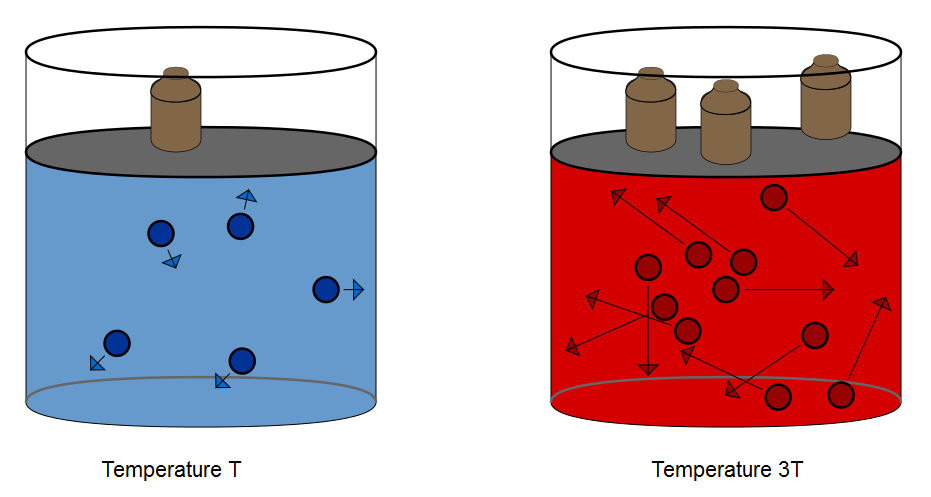 COMBINED GAS LAW
Boyle’s, Charles’s, & Guy Lussac’s Laws may be combined algebraically to yield the 
combined gas law:
Temperature must be in Kelvin
Pressure must be in atm, torr, Pa, or Kpa (but same for 1 & 2)
Volume must be in mL, L, cm3, or dm3 (but same for 1 & 2)
AVOGADRO’S LAW:	Equal Volumes
At the same temperature and pressure, equal volumes of gases contain equal numbers of molecules (or atoms for the Noble Gases).  
That means that if temperature and pressure remain constant,

 Vi/ni = Vf/nf
V = volume			
n = number of molecules

One of any gas contains 6.02x1023 gas particles (Avogadro’s number)
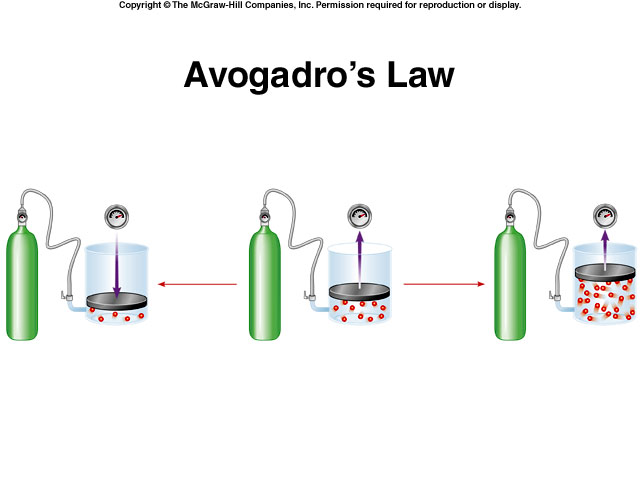 Vi/ni = Vf/nf
Increasing the number of moles of gas causes an increase in the volume needed to keep constant pressure and temperature.
Pressure and Temperature remain unchanged
AVOGADRO’S LAW:Equal Volumes
Molar Volume – it follows from Avogadro’s law that the volume of a mole of any ideal gas at STP occupies the same volume as a mole of any other ideal gas at STP.  
For ideal gases, this molar volume is 22.4 L @ STP (1 atm & 273K).
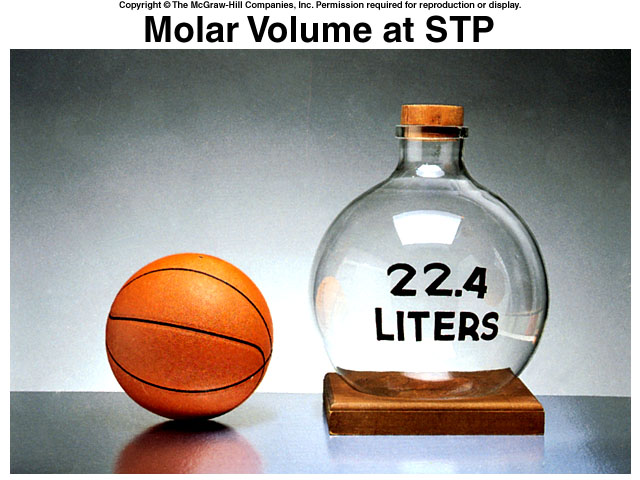 4 grams of He gas	*
20 grams of Ne gas 	*
32 grams of O2 gas	*
46 grams of CO2 gas	*
1 mol of He gas	*
1 mol of Ne gas 	*
1 mol of O2 gas	*
1mol of CO2 gas	*
IDEAL GAS LAW
PV = nRT

Using the proportionalities in Boyle’s Charles’s, and Avogadro’s Laws:
V = constant x 1/Pressure (fixed mass & temperature)
V = constant x Temperature (fixed mass & pressure)
V = constant x moles (fixed pressure & temperature)
V = constant x 1/P x T x n

R is the ideal gas constant.
IDEAL GAS CONSTANT
PV=nRT
P(atm,Kpa, mmHg, torr,)V(mL,L,cm3,dm3) = nRT(kelvin)
*Depending on the units you use, will choose an R to cancel the units*


R = 8.314 L kPa/(mol K)			We’ll use these
R = 0.0821 L atm/(K mol) 

R = 8.31 dm3 kPa / K mol
R = 62.36 L torr / mol K
IDEAL GAS LAWto solve forGas Density & Molecular Weight
Density = mass / volume
d = m/V
Substitute into ideal gas law:
PV=nRT

Molecular Weight = mass / moles
M = m/n
Substitute into ideal gas law:
PV=nRT
GAS LAWSREVIEW
Boyle’s Law				PiVi = PfVf
Charles’s Law				Vi/Ti = Vf/Tf
Lussac’s Law				Pi/Ti = Pf/Tf
Avogadro’s Law				Vi/ni = Vf/nf
Molar Volume 	(STP)		        22.4 L @ 1atm and 273 K
Molar Volume	(SATP) 	        24.8 L @ 100kPa and 298 K

Combined Gas Law

Ideal Gas Law				PV = nRT